NUEVO INSTITUTO SAN MATEOCLAVE 6766
Equipo  #3
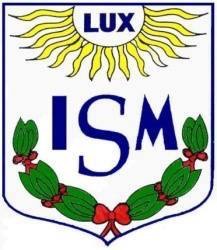 PROFESORES PARTICIPANTES
NOMBRE: 		                          MATERIA:
* Marina Nataly Torres Cuevas            * Biología.
* Irma Castillo Contreras                      * Literatura Mexicana e Iberoamericana.
* Carlos Vanegas Díaz	                         * Contabilidad y Gestión Administrativa.
* María González Castillo                      * Comunicación Visual.
* Claudia Victoria Gómez Marín          * Derecho.
El proyecto se implementará durante el ciclo escolar 2019-2020

Fecha de inicio:        Viernes 17 de enero del 2020.
Fecha de término:   Jueves 2 de abril del 2020.
PROYECTO: EL PULQUE RIQUEZA, TRADICIÓN Y  CULTURA.
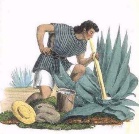 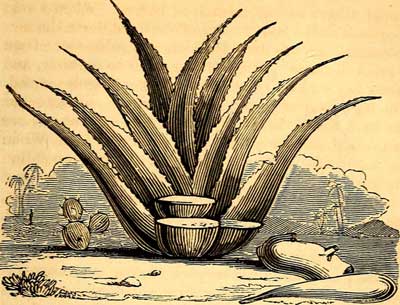 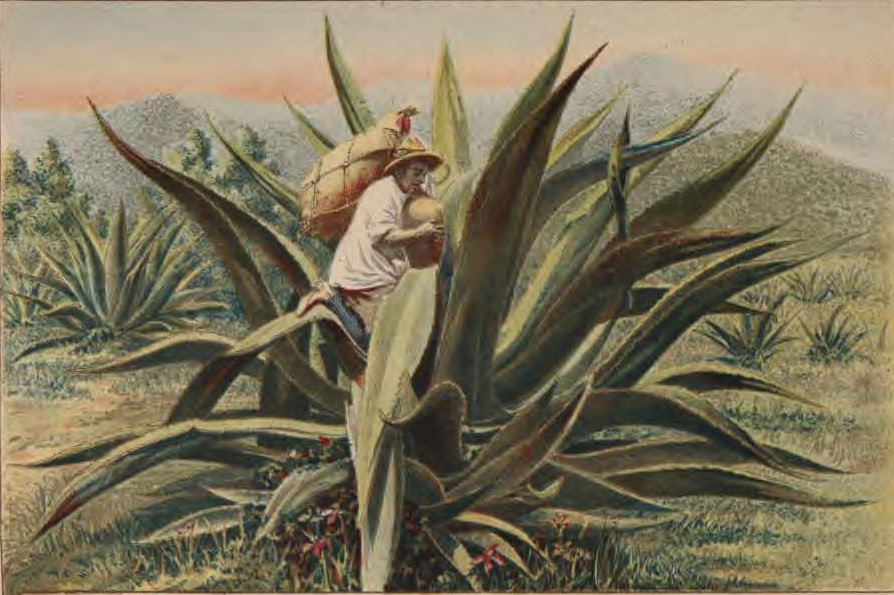 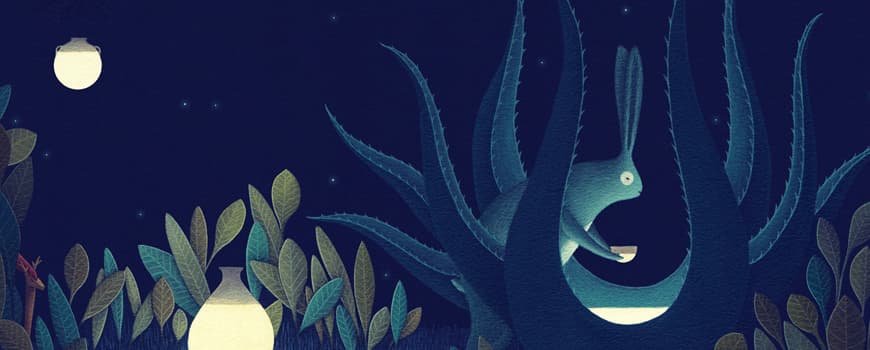 5c.
INTRODUCCIÓN, JUSTIFICACIÓN Y DESCRIPCIÓN DEL PROYECTO
OBJETIVO GENERAL
OBJETIVOS POR ASIGNATURA
5e.
PREGUNTA GENERADORA, PREGUNTA GUÍA, PROBLEMA A ABORDAR, ASUNTO A RESOLVER O A PROBAR DEL PROYECTO A REALIZAR.
CONTENIDO
TEMAS INVOLUCRADOS QUE SE CONSIDERAN DEL PROGRAMA DE CADA ASIGNATURA.
EVALUACIÓN
PRODUCTOS Y EVIDENCIAS DE APRENDIZAJE PARA DEMOSTRAR AVANCES DEL  PROCESO  Y EL LOGRO DEL  OBJETIVOS PROPUESTOS.